Figure 1. Study area off Concepción Bay, Central Chile. The triangle indicates trawls where evidence of active methane ...
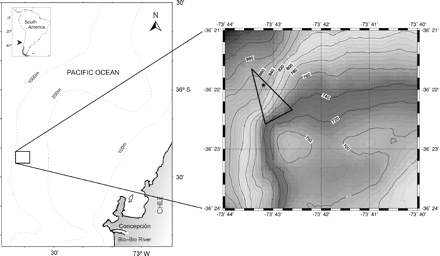 ICES J Mar Sci, Volume 65, Issue 7, October 2008, Pages 1102–1111, https://doi.org/10.1093/icesjms/fsn099
The content of this slide may be subject to copyright: please see the slide notes for details.
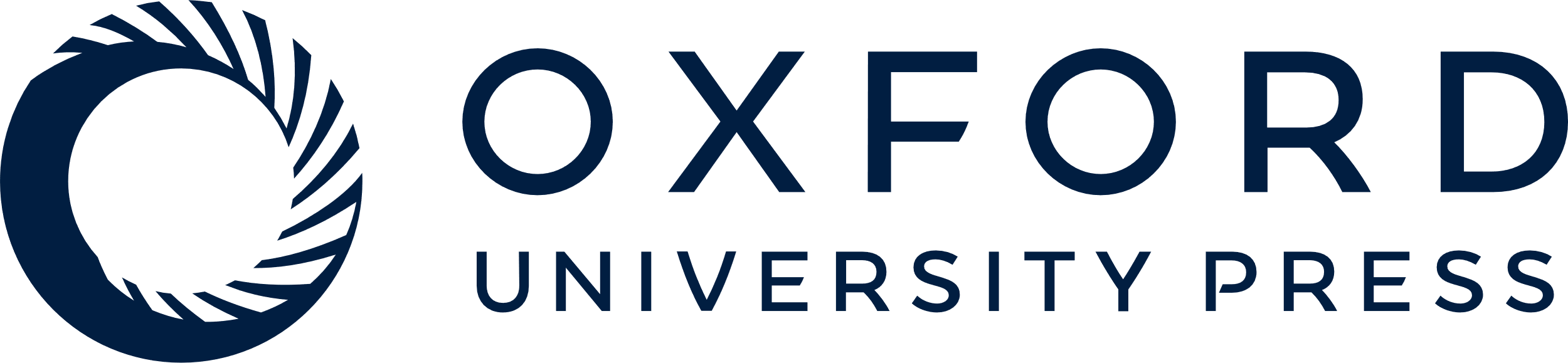 [Speaker Notes: Figure 1. Study area off Concepción Bay, Central Chile. The triangle indicates trawls where evidence of active methane seepage was collected (carbonate blocks, live chemosymbiotic clams, and shell fragments). The star indicates the position in which shallow subsurface gas hydrates have been observed.


Unless provided in the caption above, the following copyright applies to the content of this slide: © 2008 International Council for the Exploration of the Sea. Published by Oxford Journals. All rights reserved. For Permissions, please email: journals.permissions@oxfordjournals.org]
Figure 2. Typical carbonate block collected at the study area. Cemented valves of vesicomyids are also visible. Scale ...
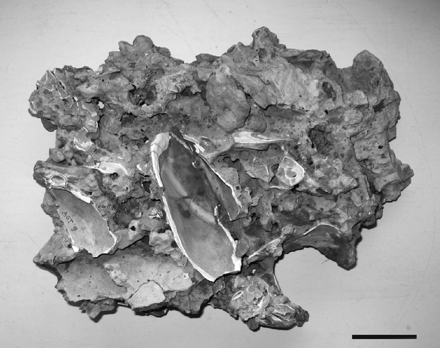 ICES J Mar Sci, Volume 65, Issue 7, October 2008, Pages 1102–1111, https://doi.org/10.1093/icesjms/fsn099
The content of this slide may be subject to copyright: please see the slide notes for details.
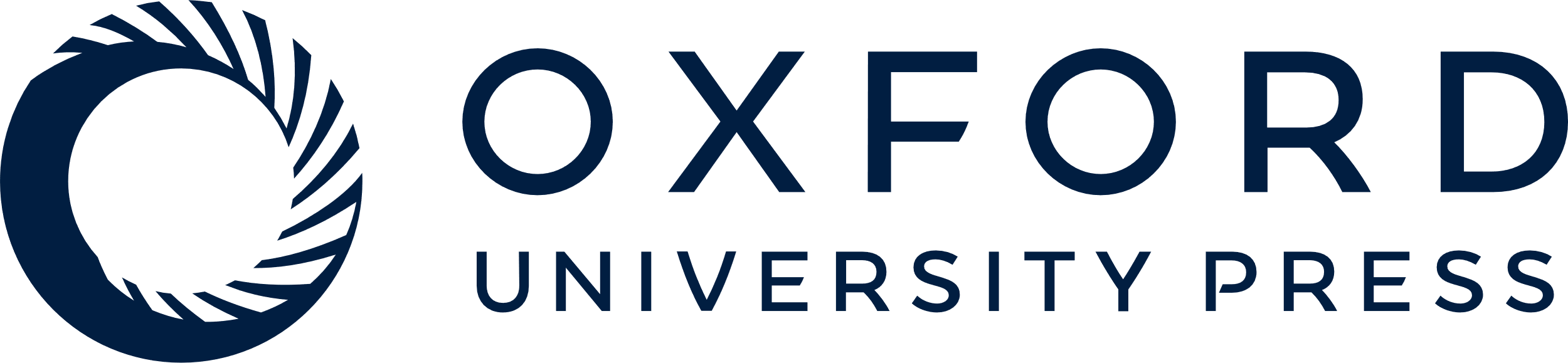 [Speaker Notes: Figure 2. Typical carbonate block collected at the study area. Cemented valves of vesicomyids are also visible. Scale bar = 5 cm.


Unless provided in the caption above, the following copyright applies to the content of this slide: © 2008 International Council for the Exploration of the Sea. Published by Oxford Journals. All rights reserved. For Permissions, please email: journals.permissions@oxfordjournals.org]
Figure 3. Chemosymbiotic bivalve assemblage of the CMSA: (a) vesicomyid gen. sp. 1, (b) vesicomyid gen. sp. 2, (c) ...
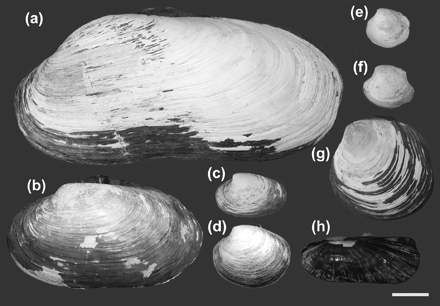 ICES J Mar Sci, Volume 65, Issue 7, October 2008, Pages 1102–1111, https://doi.org/10.1093/icesjms/fsn099
The content of this slide may be subject to copyright: please see the slide notes for details.
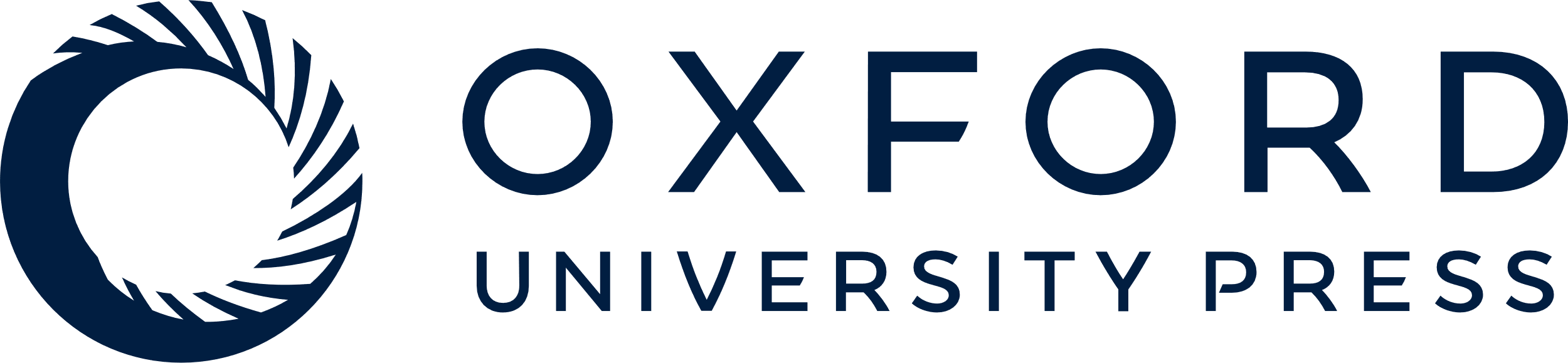 [Speaker Notes: Figure 3. Chemosymbiotic bivalve assemblage of the CMSA: (a) vesicomyid gen. sp. 1, (b) vesicomyid gen. sp. 2, (c) Calyptogena gallardoi, (d) Calyptogena sp., (e) Thyasira methanophila, (f) Conchocele sp., (g) Lucinoma anemiophila, and (h) Acharax sp. Scale bar = 2 cm.


Unless provided in the caption above, the following copyright applies to the content of this slide: © 2008 International Council for the Exploration of the Sea. Published by Oxford Journals. All rights reserved. For Permissions, please email: journals.permissions@oxfordjournals.org]
Figure 4. Dual isotope plot of δ13C and δ15N (mean ± s.d.) of chemosynthetic invertebrates, ...
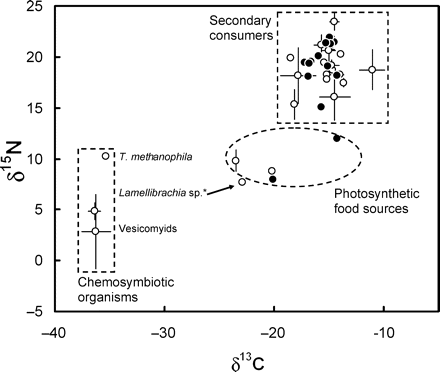 ICES J Mar Sci, Volume 65, Issue 7, October 2008, Pages 1102–1111, https://doi.org/10.1093/icesjms/fsn099
The content of this slide may be subject to copyright: please see the slide notes for details.
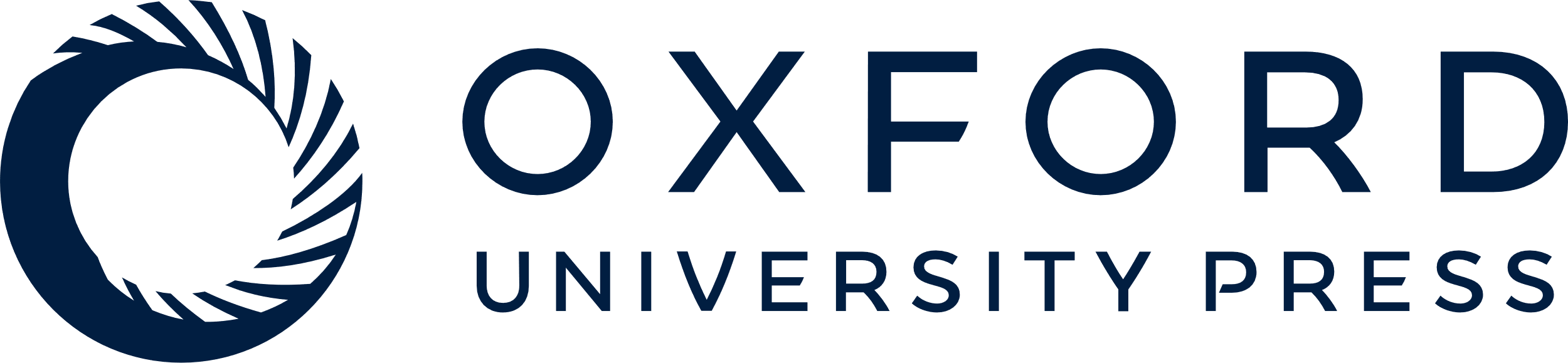 [Speaker Notes: Figure 4. Dual isotope plot of δ13C and δ15N (mean ± s.d.) of chemosynthetic invertebrates, non-chemosynthetic food sources, and secondary consumers (invertebrates and fish) at the CMSA (white dots) and control non-seep sites (black dots). *See the text for explanation on the comparatively heavy 13C values of Lamellibrachia sp.


Unless provided in the caption above, the following copyright applies to the content of this slide: © 2008 International Council for the Exploration of the Sea. Published by Oxford Journals. All rights reserved. For Permissions, please email: journals.permissions@oxfordjournals.org]